InCheck – An Integrated Recovery Methodology for nZDC
Dheeraj Lokam
Compiler Microarchitecture Lab
Arizona State University
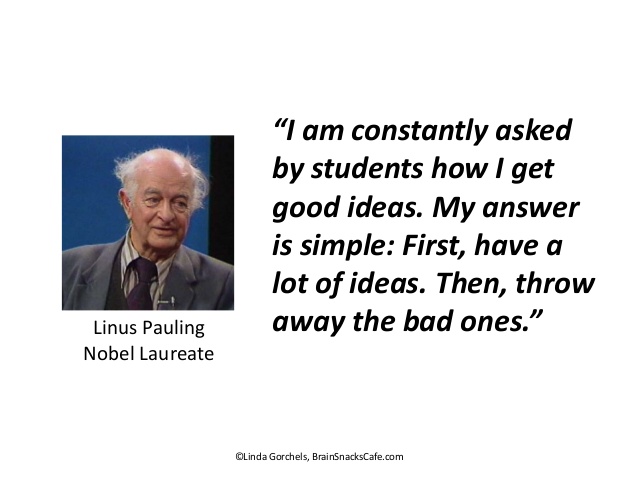 2
Key Takeaways
Implementing light weight checkpointing at assembly level
Accomplishing a quick recovery on top of an existing detection scheme
A recovery methodology with near zero failure rate
3
Reliability is a first class design concern:
Aggressive transistor feature scale down rendered processors to become more and more susceptible to Soft-Errors.
Typically cause by cosmic particle strikes
 
Transient Errors/LETs are a major threat to system reliability
Silent Data Corruptions
System Hangs
Segmentation Faults

Silent Data Corruptions (SDC) are the most difficult errors to catch
They don’t generate any symptom
Undetectable by simple hardware/software detectors
0
1
4
Why Software Level Techniques?
Flexibility
They can optimized based on the workload characteristics without having to change the hardware
Coverage
There are software techniques that can provide near zero SDC
Eg. nZDC
Cheap
They can be implemented on any off-the-shelf processor
Software level techniques can now be used 
to protect any application from soft-errors
5
Soft-Error detection through Software
Full duplication should detect almost all soft-errors
Can be done at multiple levels of abstraction
Process-level duplication
Assembly-level Instruction duplication
Provides fine details of actual execution
Easy to optimize
Coarse-grained approach
Fine-grained approach
Process A
Process A*
Core 1
Core 2
comparator
6
Software Implemented Detection
Shadow
Main Stream
Re-execute
Error Detected?
In many real-life applications, restart is not an option!
Interactive applications
Applications with considerably long execution times
7
Recovery by Triplication
Shadow1
Main Stream
Shadow2
Majority Voting
8
Implementing recovery on top of detection is tricky
Improperly done Triplication could jeopardize detection’s fault coverage:
Majority voting becomes a single point of failure
Adding more instructions within vulnerable windows makes things worse

Lessons learnt from the past!
Transforming SWIFT to SWIFT-R compromises the error coverage
9
SWIFT is not effective!
Checking Value
Checking Address
Checking Value
mov    x1, #0x04
mov    x1*, #0x04
mov
mov
= Vulnerable
Original Code
load
cmp    x1, x1*
b.ne   error
load    x2, [x1]
mov    x2*, x2
= Protected
mov    x1, #0x04
load    x2, [x1]
add     x2, x2, #0x10
and     x1, x2, #0x10
store   x2, [x1]
Load value duplication
add     x2, x2, #0x10
add     x2*, x2*, #0x10
and     x1, x2, #0x10
and     x1*, x2*, #0x10
add
add
cmp    x2, x2*
b.ne   error
cmp    x1, x1*
b.ne   error
store   x2, [x1]
and
and
store
10
SWIFT-R makes things worse!
mov
Checking Value
load
Checking Value
Checking Address
Checking Value
Checking Value
Checking Address
Checking Address
Checking Value
Checking Value
Checking Value
Checking Address
Checking Value
SWIFT
SWIFT-R
mov
mov
mov
mov
= Vulnerable
mov    x1, #0x04
mov     x1*, #0x04
mov     x1**, #0x04
mov    x1, #0x04
mov    x1*, #0x04
load
= Protected
cmp    x1, x1*
b.ne   error
load    x2, [x1]
mov    x2*, x2
Load value duplication
majority_voting (x1, x1*, x1**)
load    x2, [x1]
mov    x2*, x2
mov    x2**,x2
Load value duplication
add
add
add
add     x2, x2, #0x10
add     x2*, x2*, #0x10
and     x1, x2, #0x10
and     x1*, x2*, #0x10
add
add
add     x2, x2, #0x10
add     x2*, x2*, #0x10
add     x2**, x2**, #0x10
and     x1, x2, #0x10
and     x1*, x2*, #0x10
and     x1**, x2**, #0x10
and
majority_voting (R, R*, R**)
cmp    R, R*
b.ne   recover from R**
cmp    R,R**
b.ne   recover from R*
cmp    R*,R**
b.ne    recover from R
and
and
and
and
cmp    x2, x2*
b.ne   error
cmp    x1, x1*
b.ne   error
store   x2, [x1]
majority_voting (x2, x2*, x2**)
majority_voting(x1, x1*, x1**)
store   x2, [x1]
store
11
store
SWIFT vs SWIFT-R SDC Distribution
10,000 experiments per benchmark
12
Recovery by checkpointing:
Main Stream
Shadow
check-point
Error Detected?
13
Lessons learnt from prior checkpointing approaches
Coarse grained approaches pause the execution to make checkpoints.
More Storage space needed – 0.5-1 GB *
Most HPC facilities spend almost half their time in checkpointing ** 

Fine-grained checkpointing were proposed by integrating checkpointing into the application itself.
Storage space needed for checkpointing – in the order of bytes 
Checkpointing overhead – in the order of ns
Recovery time can be more deterministic and quick

Existing methods of fine-grained checkpointing could not produce guaranteed recovery.  Eg: FASER
Unsafe Checkpointing 
Unsafe recovery
**Elmootazbellah N Elnozahy and James S Plank. Checkpointing for
peta-scale systems: A look into the future of practical rollback-recovery.
IEEE Transactions on Dependable and Secure Computing, 1(2):97–
108, 2004.
* Dong, Xiangyu, et al. "A case study of incremental and background hybrid in-memory checkpointing." Proc. of the 2010 Exascale Evaluation and Research Techniques Workshop. Vol. 115. 2010.
14
FASER* - Fine-grained Soft-Error Recovery
Inherits all the vulnerabilities from SWIFT.
FASER Basic Block
SWIFT Basic Block
Save_BB_label
cmp    R1, R1*
b.ne   error
load    R2, [R1]
mov    R2*, R2
add     R2, R2, #0x10
add     R2*, R2*, #0x10
cmp   R2, R2*
b.ne    error
mov    chkpt_reg, R2
cmp    R1, R1*
b.ne   error
load    R2, [R1]
mov    R2*, R2
add     R2, R2, #0x10
add     R2*, R2*, #0x10
Xu, Jianjun, et al. "An instruction-level fine-grained recovery approach for soft errors." Proceedings of the 28th Annual ACM Symposium on Applied Computing. ACM, 2013.
15
Goal of InCheck:
Integrating recovery on top of a detection technique,
Without compromising the coverage provided by detection
With a low recovery latency
Recent work, nZDC could accomplish near Zero SDC by detecting every error. So, it was chosen as the candidate to implement InCheck Recovery.
16
nZDC: Compiler transformations for complete protection from SDC
nZDC could accomplish full instruction duplication
Logical and Computational Instructions
Memory read instructions
Memory write instructions! 
Checking load instructions act as duplication for Stores
Compare instructions
Duplicated by nZDC CFC
Branch instructions
Direction as well as target address checking

nZDC could achieve its goal
Near zero Silent Data Corruption at Processor Level
nZDC protected programs execute faster than their SWIFT counterparts
17
nZDC transformations:
nZDC transformation
mov    x1, #0x04
mov    x1*, #0x04
Un-Reliable Code
load    x2, [x1]
load    x2*, [x1*]
mov    x1, #0x04
load    x2, [x1]
add     x2, x2, #0x10
and     x1, x2, #0x10
store   x2, [x1]
add     x2, x2, #0x10
add     x2*, x2*, #0x10
and     x1, x2, #0x10
and     x1*, x2*, #0x10
store   x2, [x1]
load     x2, [x1*]
cmp     x2, x2*
b.ne     error
18
InCheck + nZDC:
InCheck is a fine-grained technique that performs recovery by
making light weight checkpoints
Recovery Mechanism
Yes
Error Diagnosis Mechanism
redundant execution
check-
pointing
Detection Mechanism
errordetected?
errorrecoverable?
Detected/
Unrecoverable
No
InCheck performs recovery only when it’s sure that its going to be error-free.
19
InCheck Transformation:
InCheck Basic block:
CHECK POINTING
Register File Preservation
Memory Preservation 
Checkpoint Error Detection
Control Flow Error Check
Restart
nZDC Basic block:
Redundant Execution
shadow thread
main thread
nZDC error detected!
Error detected?
Recovery
Memory Restore
Register File Restore
20
Key Features of Recovery
Memory preservation and Restoration
2 Phase Checkpointing
Recovery from CF errors
21
Need for Memory Preservation & Restoration:
InCheck recovery (with memory and register restoration)
First-cut recovery scheme (with register restoration only)
Original program
checkpoint:
Soft-error happens on R1
Soft-error happens on R1
checkpoint:
preserve (R2)
preserve ([R2])
preserve (R2)
BB:load R1 <- [R2]load R1* <- [R2*]R1++
R1*++store R1 -> [R2]load R1 <- [R2*]cmp R1, R1*b.ne recovery
BB:load R1 <- [R2]load R1* <- [R2*]R1++
R1*++

store R1 -> [R2]load R1 <- [R2*]cmp R1, R1*b.ne recovery
load R1 <- [R2]
R1++
store R1 -> [R2]
recovery:
recovery:
register recovery:
load R1 <- [memory]load R2 <- [memory, #4]branch to BB
memory recovery:
restore([R2])
register recovery:
restore R2branch to BB
Value in memory location [R2]:
P
Q
[R2]
16
16
17
16
10
10
11
10
10
10
[R2]
16
10
11
10
[R2]
10
In recovery block, R2 is loaded with correct initial address but [R2] remains un-restored
In recovery block, [R2] is re-loaded with its initial value before store operation
22
2 Phase Checkpointing:
Memory A
Check pointing to mem. A:
Inter block Recovery:
Memory B
Register File Preservation
Checkpoint Error Detection
                              Error detected?
Restore from check pointing memory B
Jump back to beginning of prev. BB
BB1
Redundant Execution
Memory A
main thread
shadow thread
Intra block Recovery:
Memory B
Restore from check pointing memory A
Re-execute from the beginning of current BB
Error detected?
Memory A
Check pointing to mem. B:
Memory B
Register File Preservation
Checkpoint Error Detection
                              Error detected?
Inter block Recovery:
BB2
Restore from check pointing memory A
Jump back to beginning of prev. BB
Redundant Execution
Intra block Recovery:
main thread
shadow thread
Memory A
Restore from check pointing memory B
Re-execute from the beginning of current BB
Error detected?
Memory B
23
Check pointing:
Check pointing:
Recovery from Control Flow Errors:
BB 3:
BB 1:
BB 3:
BB 1:
nZDC + InCheck
Redundant computation
Redundant computation
Redundant computation
Redundant computation
main thread
shadow thread
main thread
shadow thread
shadow thread
main thread
main thread
shadow thread
Register File Preservation
Checkpoint Error Detection
Save label addr. of current BB
Register File Preservation
Checkpoint Error Detection
Save label addr. of current BB
nZDC
cond. branch     BB 2
cond. branch     BB 2
cond. branch     BB 2
cond. branch     BB 2
BB 2:
Check pointing:
Redundant computation
main thread
Register File Preservation
Checkpoint Error Detection
Control Flow Error Detection
if error detected?
shadow thread
BB 2:
Redundant computation
main thread
shadow thread
nZDC Control Flow Error Detection:
CF error detected?  -> exit( )
recovery:
step-1:Restore Registers & memorystep-2: Jump back to label address stored in label_reg
nZDC Control Flow Error Detection:
CF error detected?  -> exit( )
24
Experimental Setup
ARM cortex A-53 like micro-processor simulated in gem5
25
Experimental Setup
Processor Components subjected to FI
Register File
Load Store Queue
Pipeline Registers
Functional Unit
6 benchmarks from MiBench were subjected to FI
72,000 Faults Injection Experiments Overall
12,000 FI Experiments per benchmark for all 4 components
3000 FI Experiments per component per benchmark
95% confidence level and 1% error margin
26
Understanding Results:
Segmentation Fault
Recognizable Change 
in program behaviour
ARM Cortex 
A 53
Program Abort
Masked
No Change 
in program behaviour
Recovered
SDC
Un-Recognizable Change 
in program behaviour
Detected/Not-Recoverable
*For InCheck only
27
SDC Distribution in Processor-wide Fault Injection Experiments
Processor components subjected to FI
Register File
Load Store Queue
Pipeline Registers
Functional Units
72,000 Random Faults Overall
12,000 per benchmark 
3000 per component in each benchmark
1% Error Margin
95% Confidence
Segmentation Fault
Recognizable Change 
in program behaviour
Program Abort
ARM Cortex 
A 53
Masked
No Change 
in program behaviour
Recovered
SDC
Un-Recognizable Change 
in program behaviour
Detected/Not-Recoverable
*For InCheck only
0
28
SDC Distribution in Component-wise Fault Injection Experiments
0
0
0
0
29
Recoverable & UnRecoverable Errors in InCheck
30
Performance evaluation:
nZDC+InCheck programs run 105% faster than SWIFT-R
386%
281%
31
Dynamic Instruction breakdown of InCheck+nZDC
32
Future Work:
RTL level fault injection experiments have to be performed to evaluate the effectiveness of InCheck 
Gem5 may not be modeling all the architectural bits accurately

Moving towards formal analysis methods to evaluate InCheck's Fault Tolerance more precisely
33
My Publications & Other Projects:
NEMESIS: A Software Approach for Computing in Presence of Soft Errors
Moslem Didehban, Dheeraj Lokam, Aviral Shrivastava
*Under review. Submitted to ASPLOS 2017. 

InCheck: An Integrated Recovery Methodology for fine-grain Soft Error Detection Approaches
Dheeraj Lokam, Moslem Didehban, Aviral Shrivastava
		*Submitting to DAC 2017

VeriFi: A Versatile Fault Injection Methodology for an accurate estimation of Soft-Error Resilience
					*Work Under Progress
34
Backup Slides
35
Fault, Error and Failure
activation
propagation
FAILURE
ERROR
FAULT
fault latency
error latency
nonperformance of
some action that is due or expected
a deviation from accuracy or correctness
a physical defect that
occurs within hw or sw
components
manifestation of a fault
malfunction
HW defect, SW bug
Informational
Universe
External
Universe
Physical
Universe
the user of a system
ultimately see the effects
physical entities 
making up a system
units of information
(eg: data words)
36
[Geffroyand, 02] Jean-Claude Geffroyand Gilles Motet, “Design of Dependable Computing Systems”, KluwerAcademic Publishers, 2002, ISBN 1-4020-0437-0
[Speaker Notes: Now we like to distinguish faults, soft errors and failures to get rid of naming confusions.]
SWIFT Limitations
Duplicable (Protected)
Computational and Logical instructions
Non-Duplicable (Unprotected)
Memory operations and Control Flow instructions
More than 45% of dynamic instructions are non-duplicable
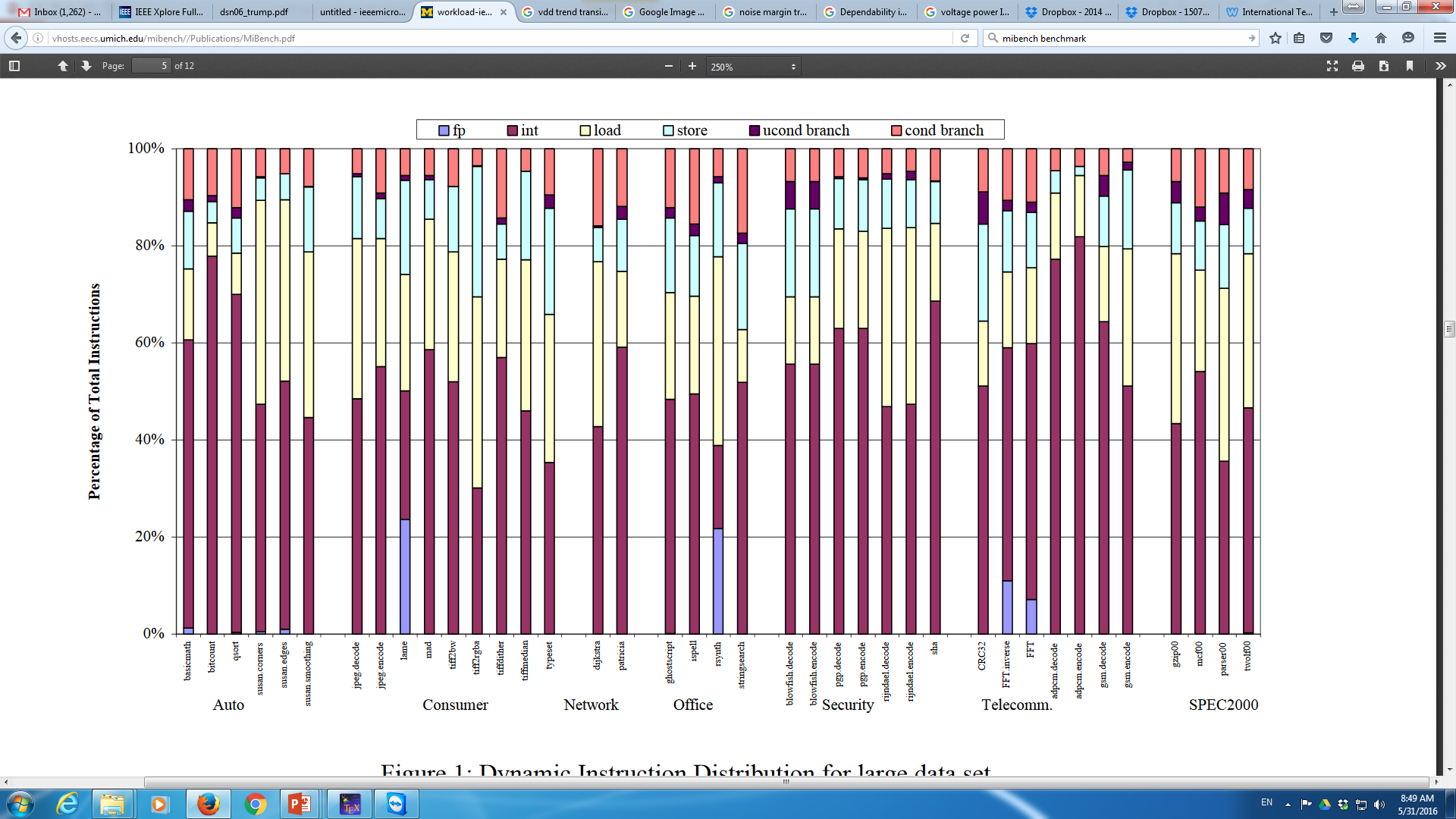 37
Statistical Fault Injection
N – Initial Population Size
p – estimated probability of faults        resulting in a failure (standard error)
e –  margin of error
t  –  confidence level. Probability that the exact value is actually within the        error interval (computed w.r.t Normal distribution)
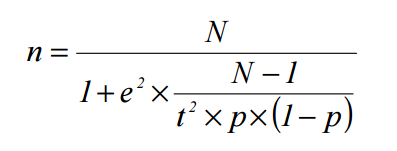 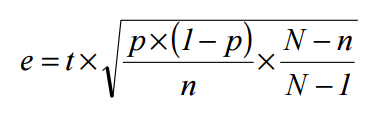 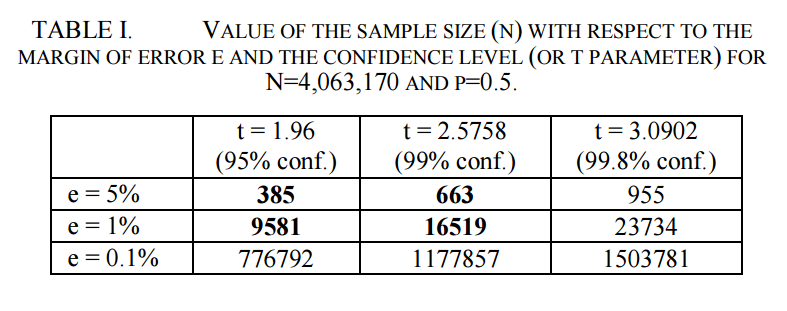 *Leveugle, Régis, et al. "Statistical fault injection: quantified error and confidence." 2009 Design, Automation & Test in Europe Conference & Exhibition. IEEE, 2009.
38